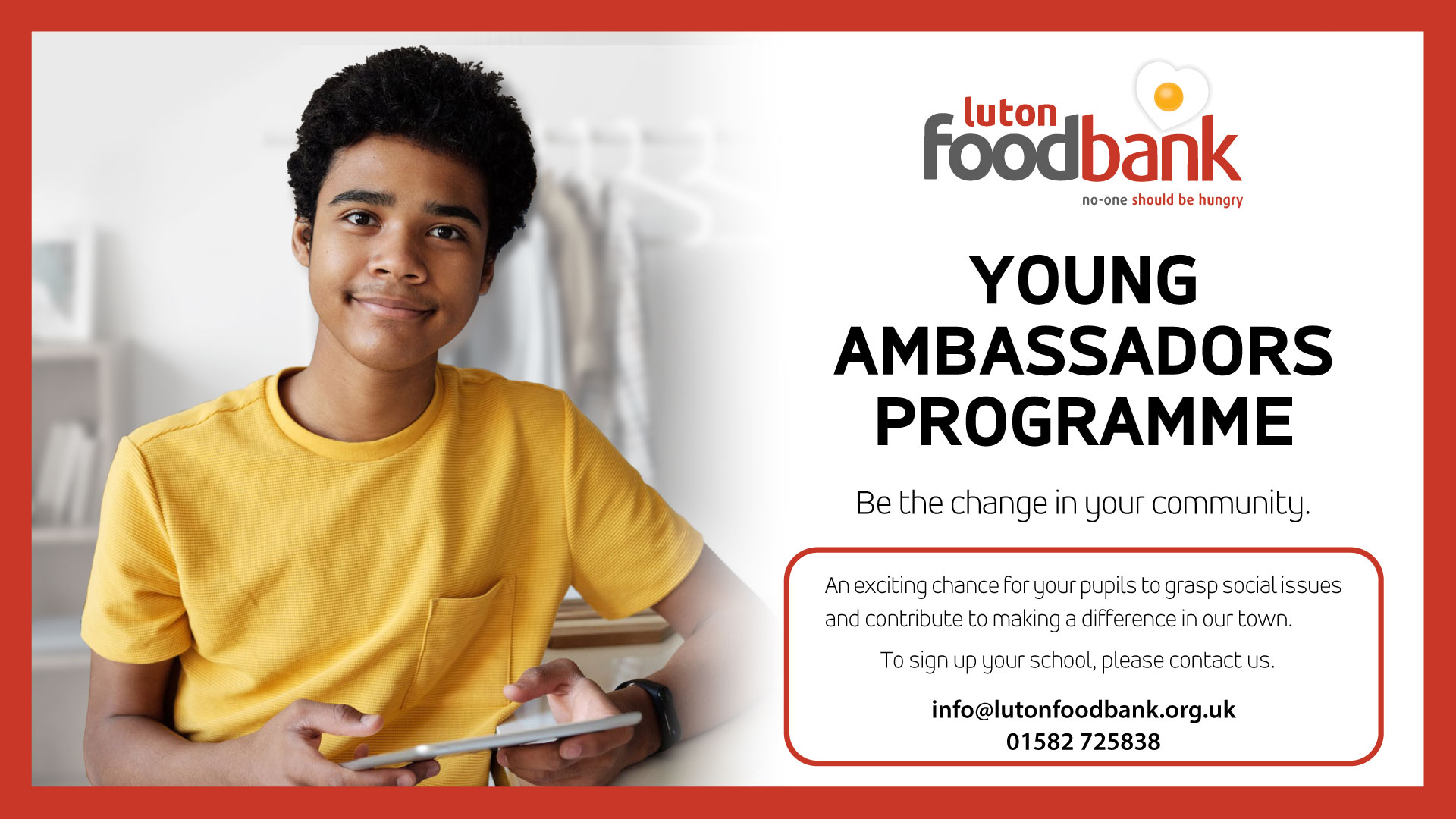 sssss
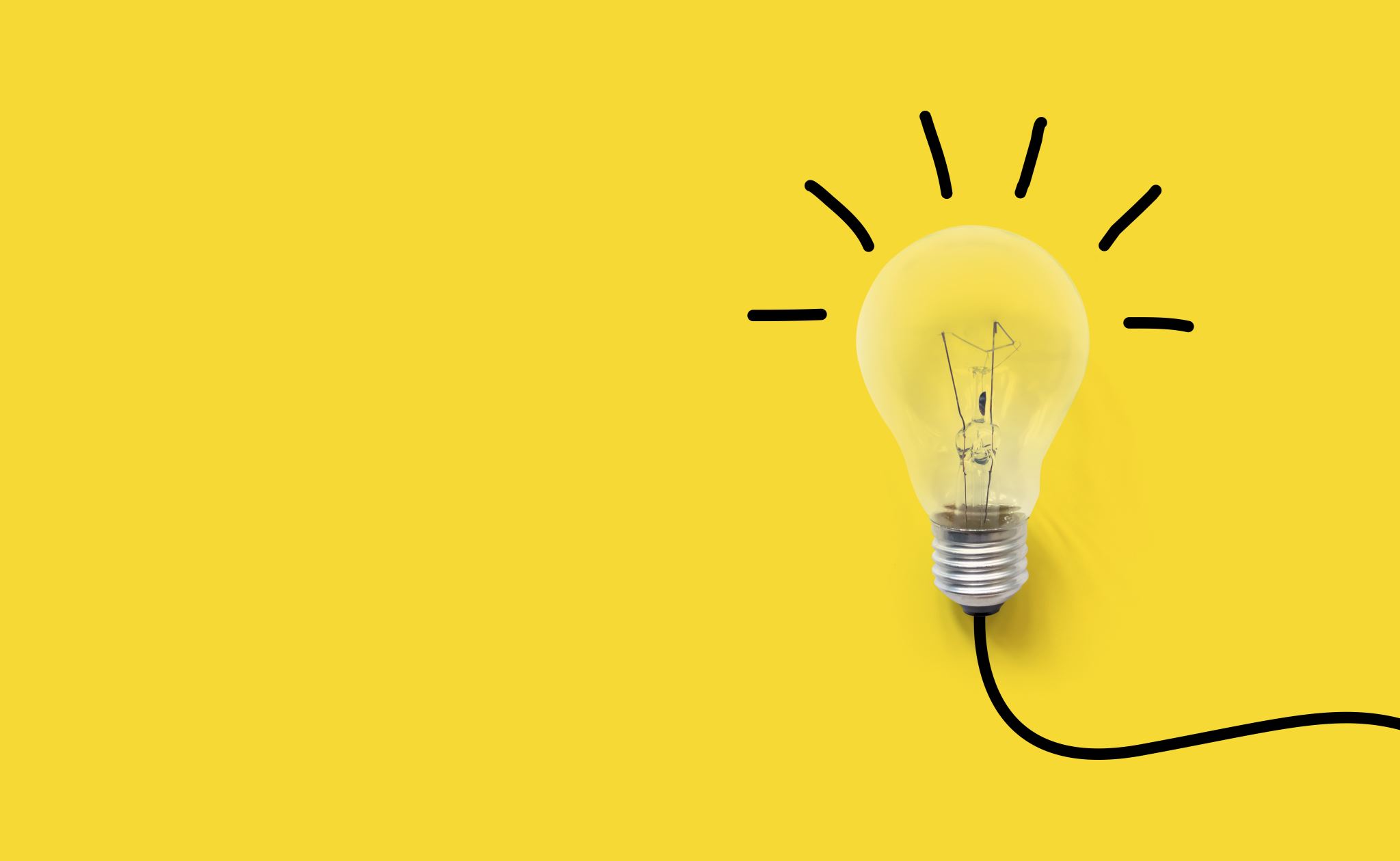 Concept
Learners will complete 6 (30 minute) lessons (delivered by their teacher) covering:
Cost of living – what does this mean? Why is there a ‘cost-of-living crisis?’
Meal planning and healthy eating - How do I plan a healthy meal on a budget?
Challenge the stigma - How does Luton Foodbank help? What are the barriers? Why do some who need Luton Foodbank not use it?
Promotion, media and marketing – Innovative ideas to move forwards.
Extended writing – write a letter to your MP outlining the work Luton Foodbank does to ensure no-one goes hungry in our town.
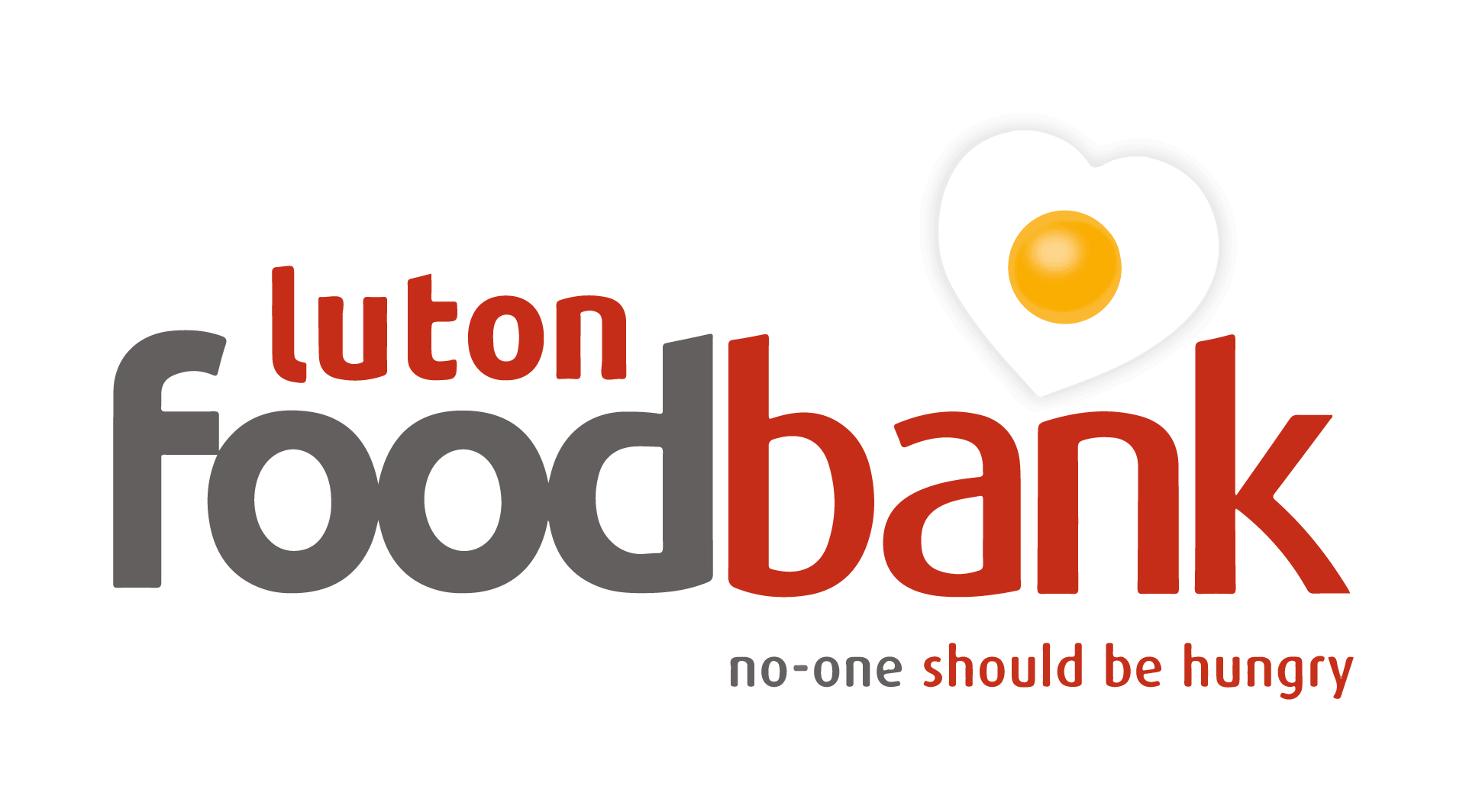 Young Ambassador Challenges
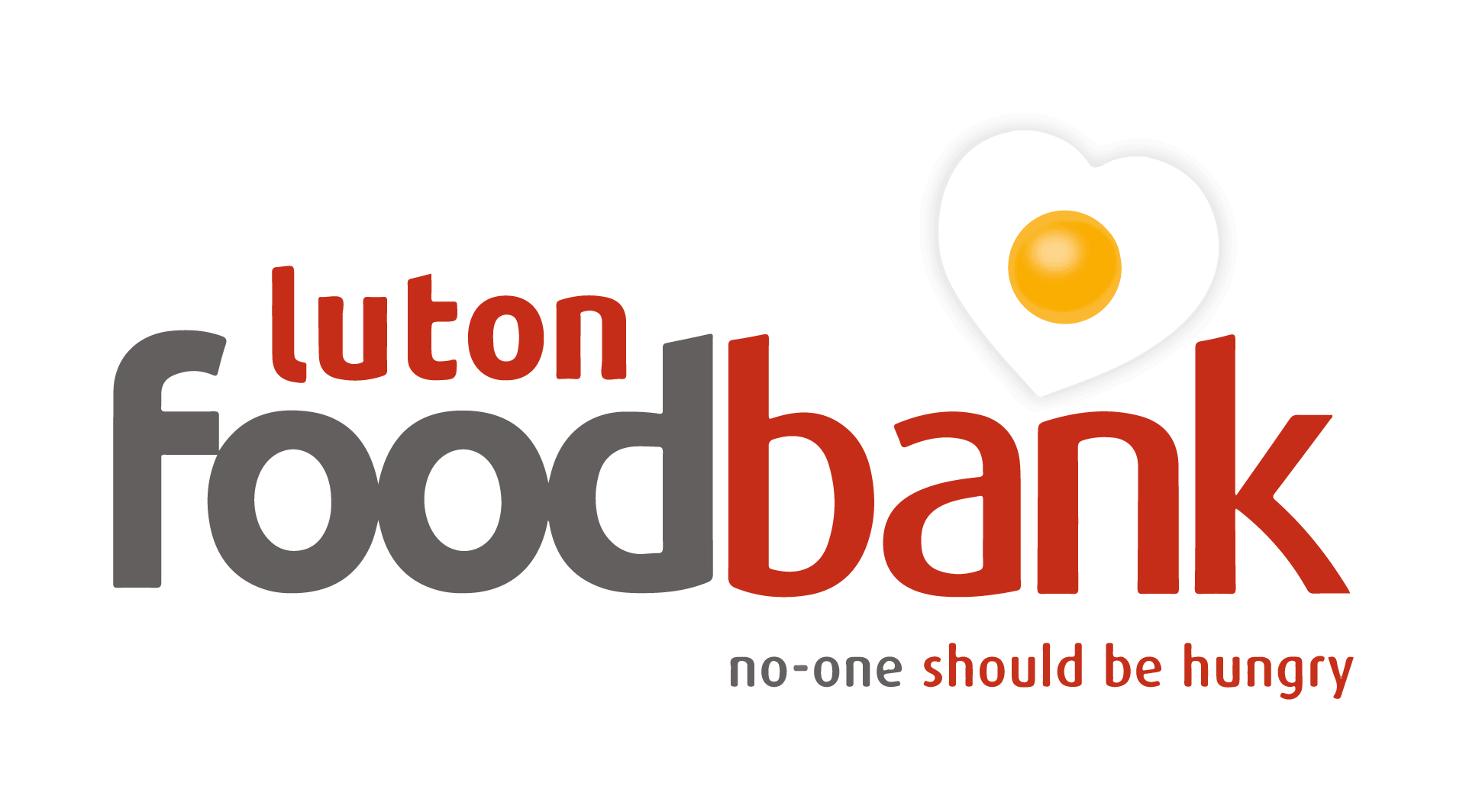 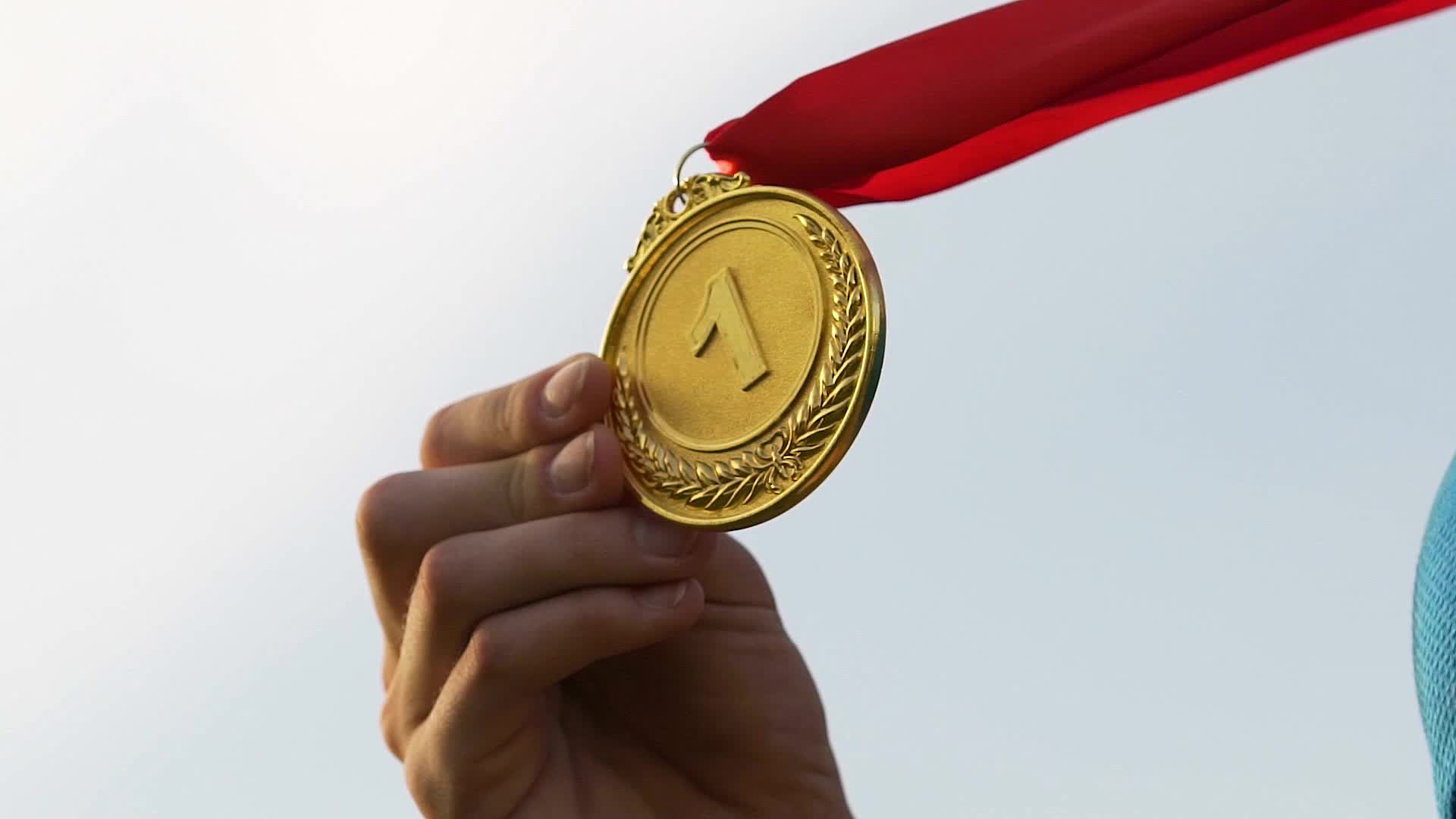 Challenges
Bronze – Complete one challenge
Silver – Complete two challenges
Gold – Complete all three challenges

All bronze and silver recipients will be sent a certificate to be presented in school assembly.
All gold recipients will be given a certificate and pin badge to be presented in school assembly, and invited to Luton Foodbank for a tour.  
Gold winners will be given Young Ambassador status – celebration event!
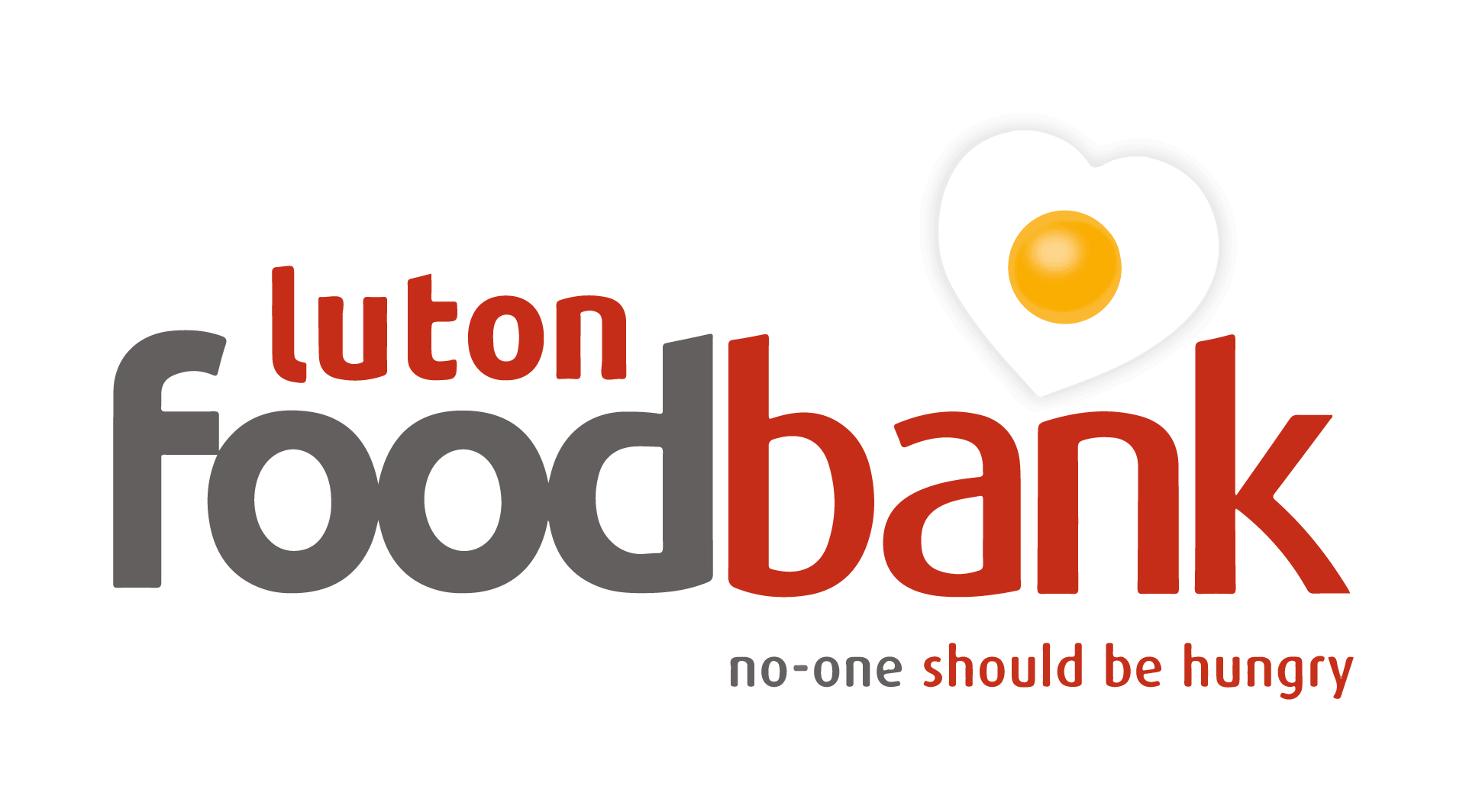 Luton Foodbank Young Ambassador Programme
Luton Foodbank is offering you the chance to become a Luton Foodbank Young Ambassador.
We are often asked how young people can get involved with Luton Foodbank, and have an opportunity to help give back to our Luton community. 
Our Young Ambassador programme gives you the opportunity to learn all about the work of Luton Foodbank in our town, and to produce work that will help with our mission of ensuring ‘no-one goes hungry in our town.’
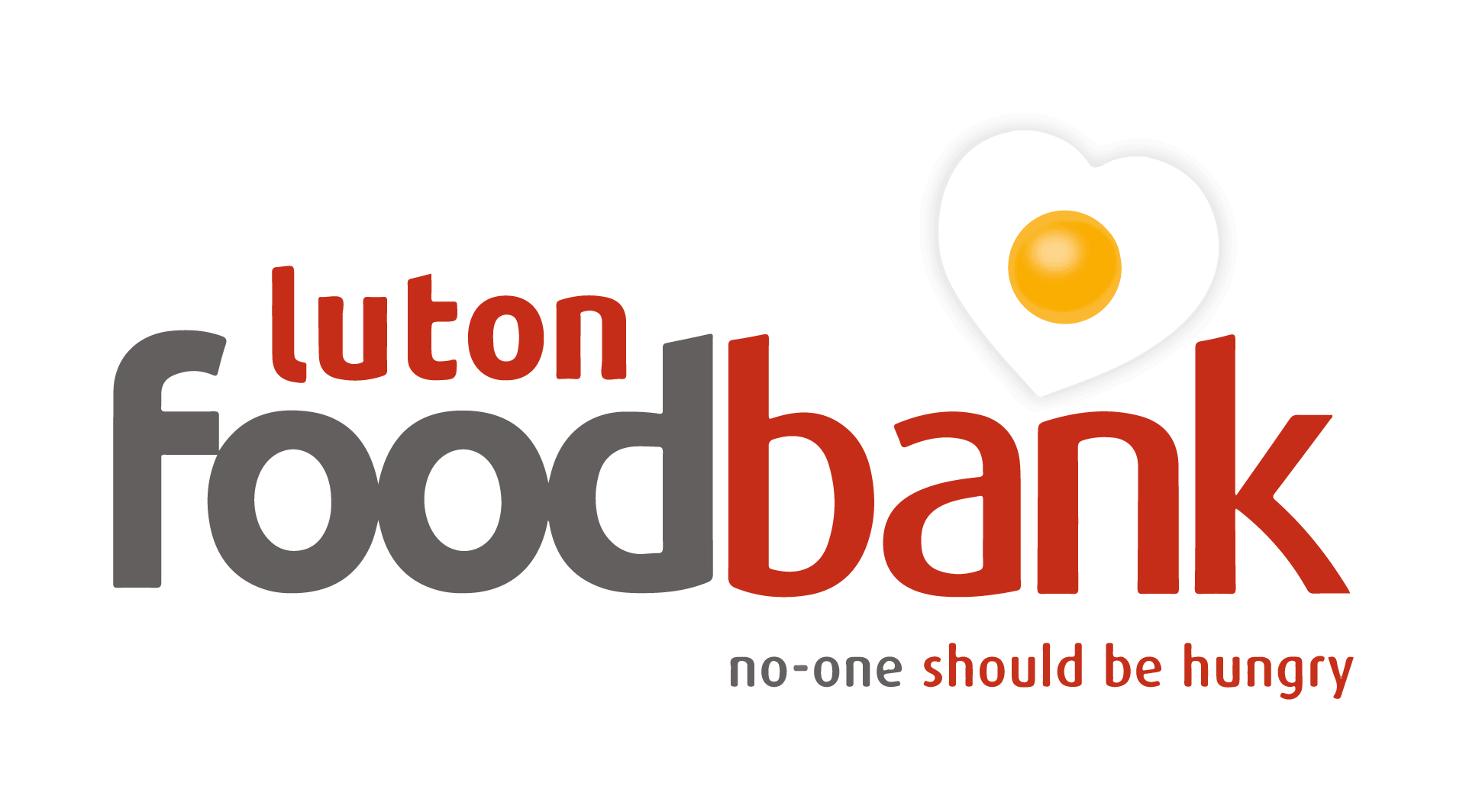 Lessons links
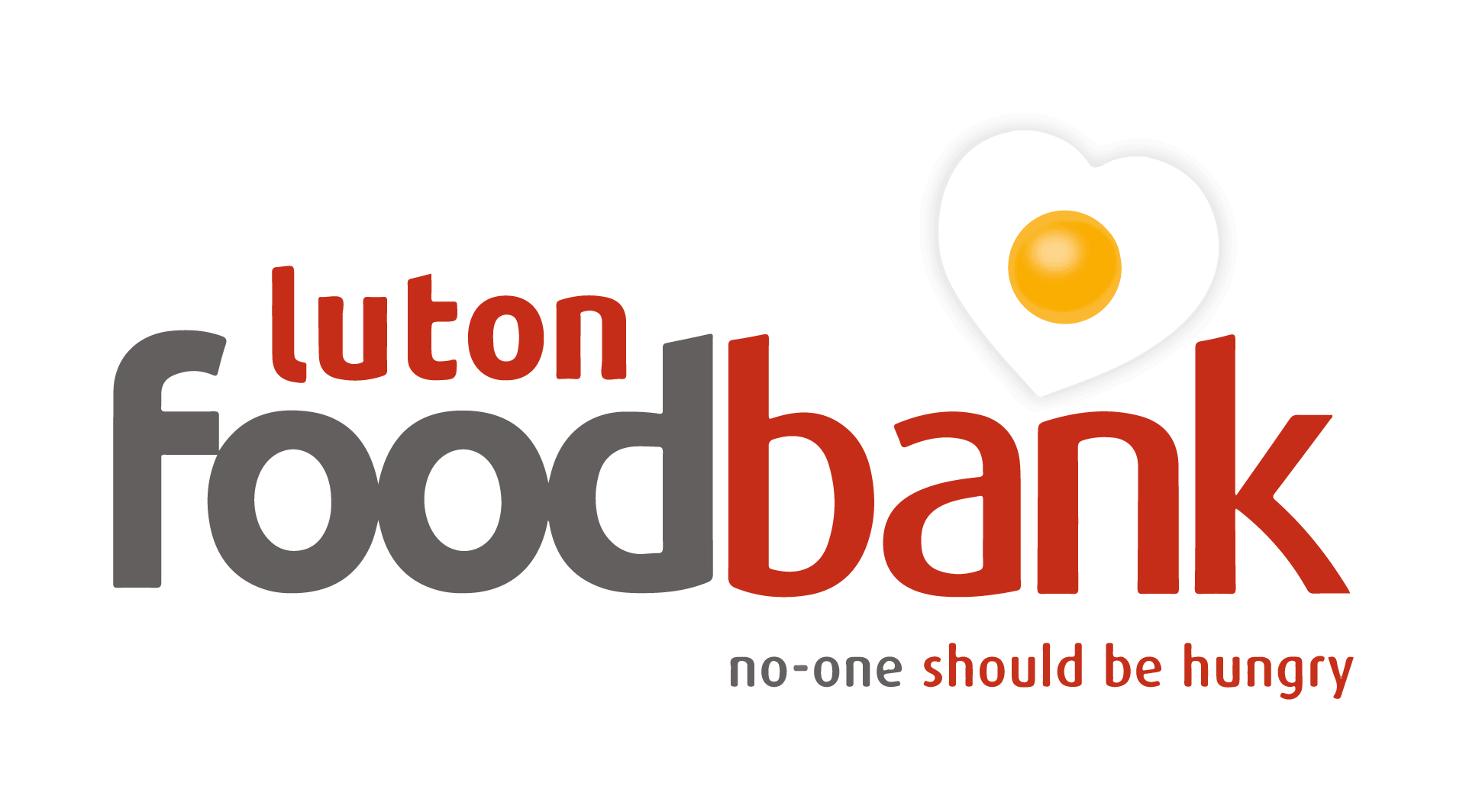